Утренняя гимнастика в смешенной группе с элементами древнекитайской оздоровительной гимнастики «Цигун».
Цель:Продолжение знакомства  детей с элементами «Цигун», способствовать физическому и эмоциональному развитию ребенка через утреннюю гимнастику на степ – платформах. Задачи:Образовательные задачи:  учить выполнять основные шаги вверх и вниз по специальной  степ – платформе, упражнять в равновесии, воспитывать уверенность в себе, самостоятельность. Развивающие задачи: развивать подвижноcть в cуcтaвaх, координацию движений, ловкость, гибкость, рaвновеcие , выносливость, чувство ритма, формировать cвод cтопы.
Вводная часть.
1. Упражнение. «Солнышко в руках».
По 3 раза в каждую сторону.
Общеразвивающие  упражнения
По 3 раза в каждую сторону.
Упражнение «С горки»
Упражнение: Обруч- 6 раз
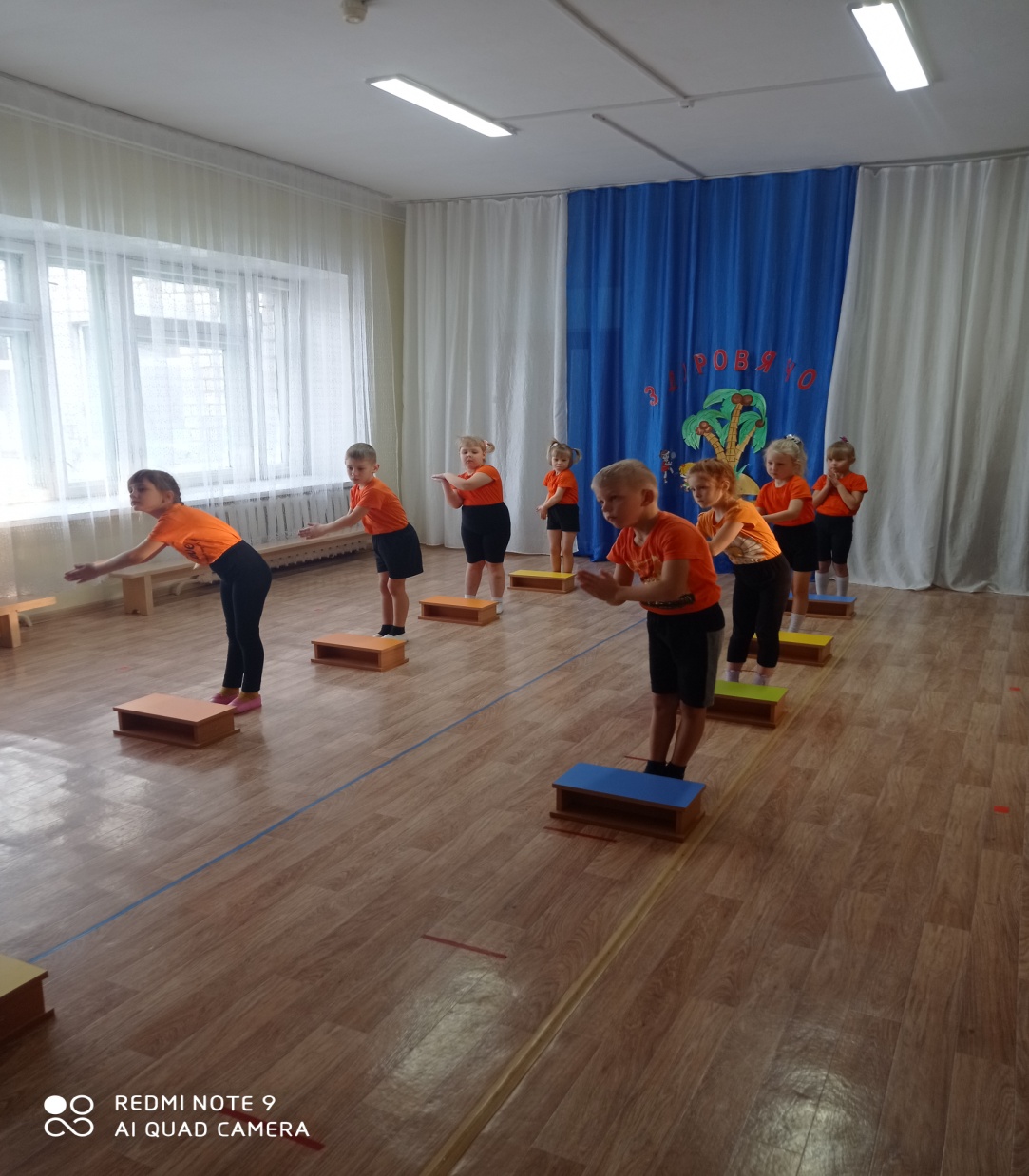 Упражнение: Восьмёрка – 6 раз
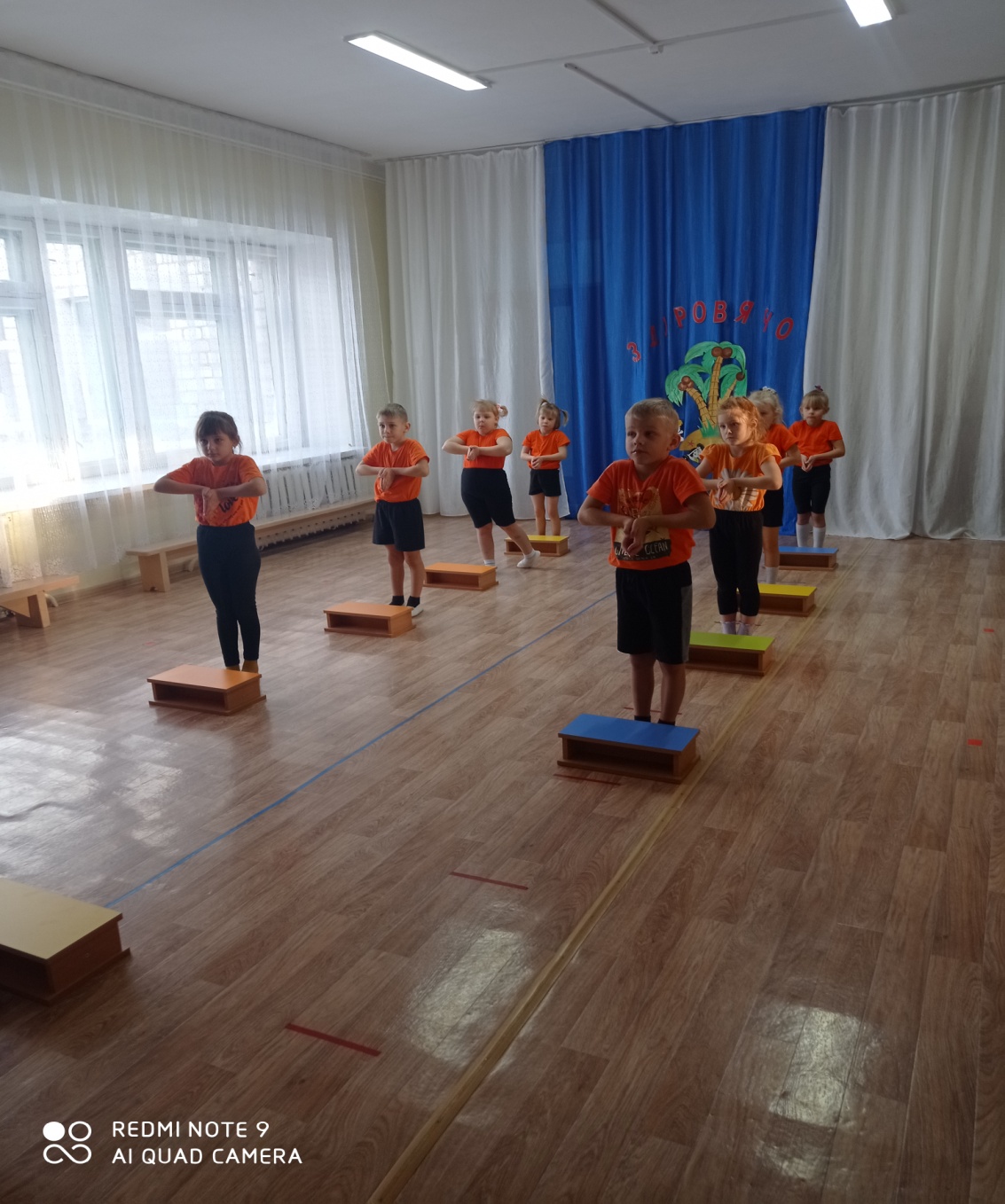 Упражнение:  С горки – 6 раз.
Упражнения  со стэпами
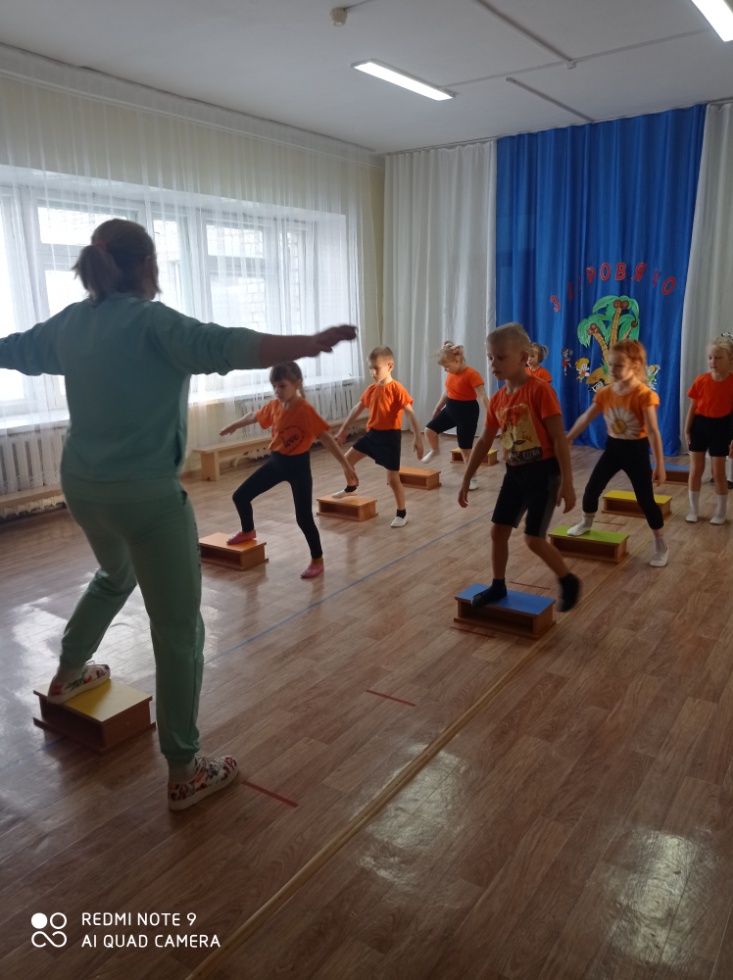 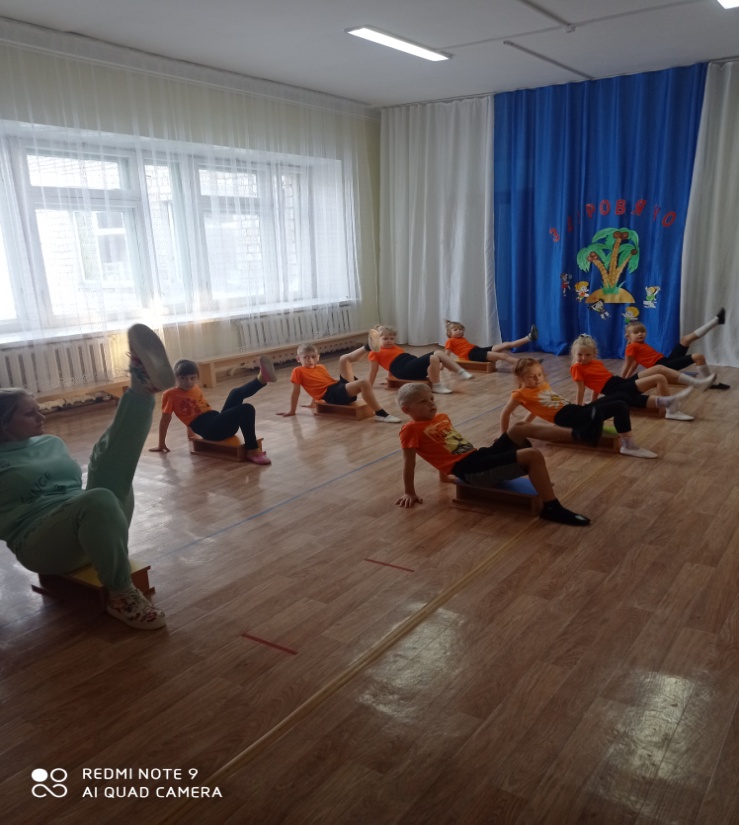 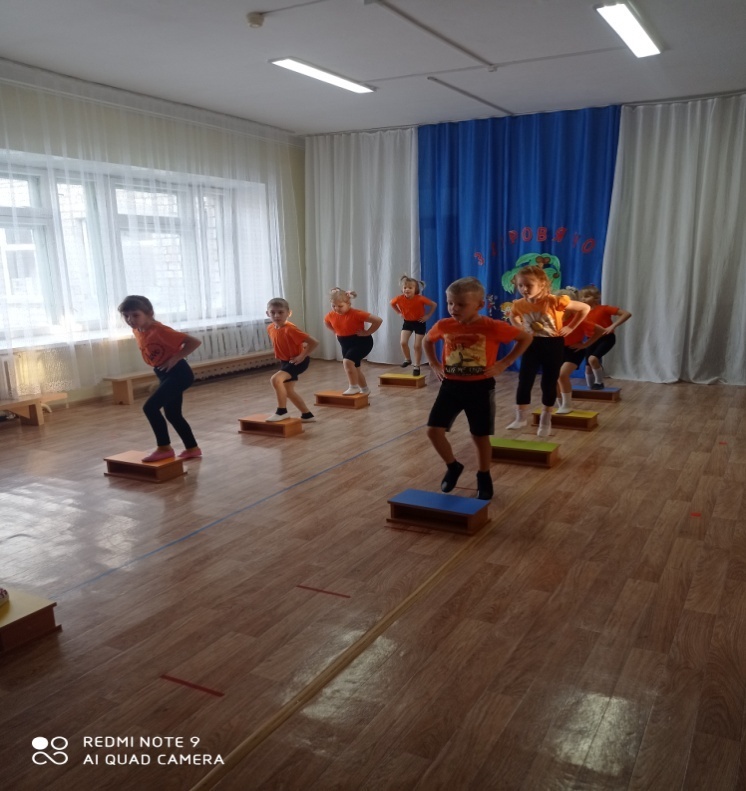 Заключительная часть. Построение в одну колонну, спокойная   ходьба по залу, упражнения на дыхание.
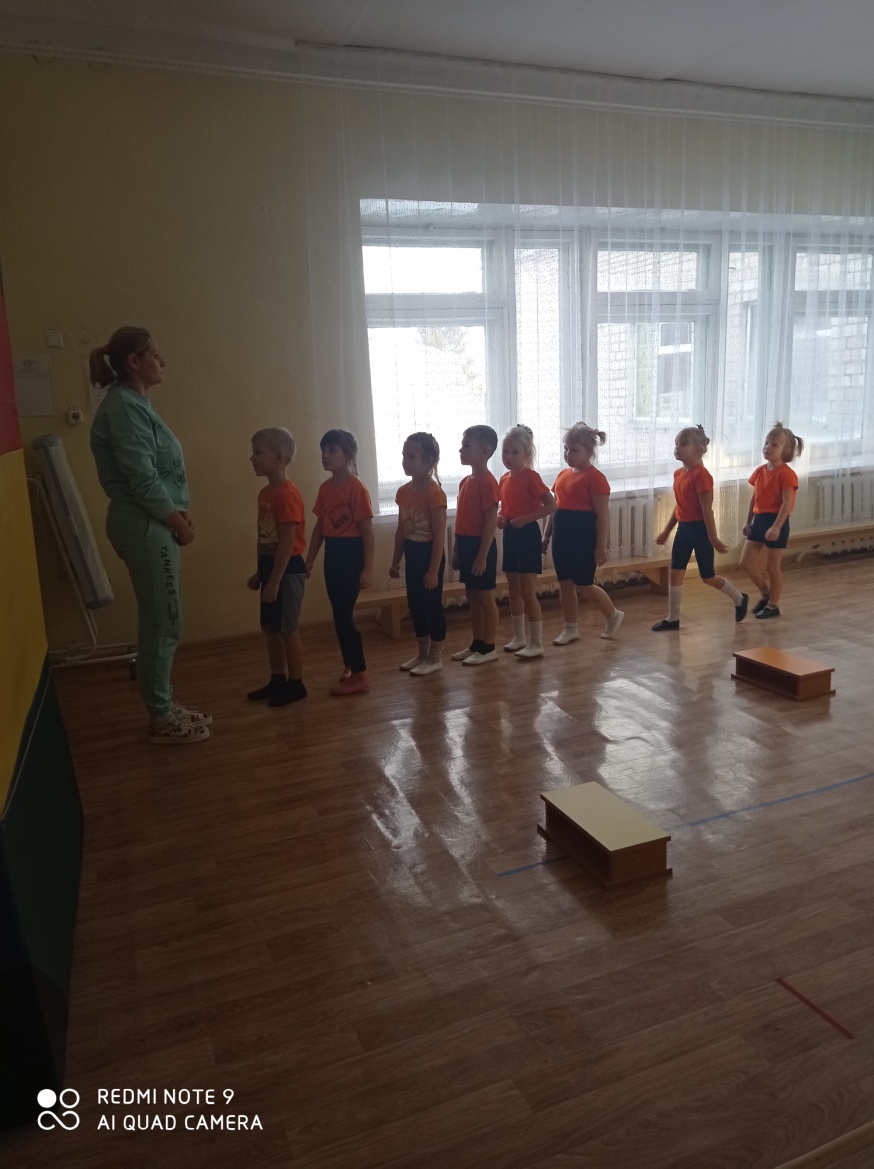